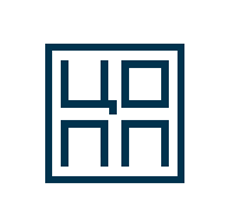 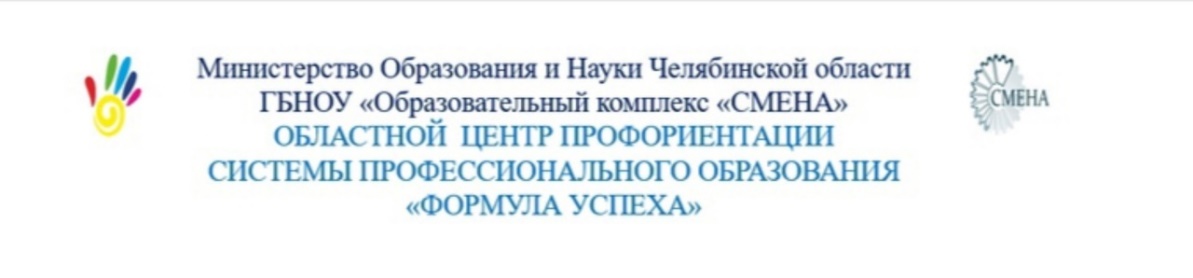 Челябинский энергетический колледж им. С.М. Кирова
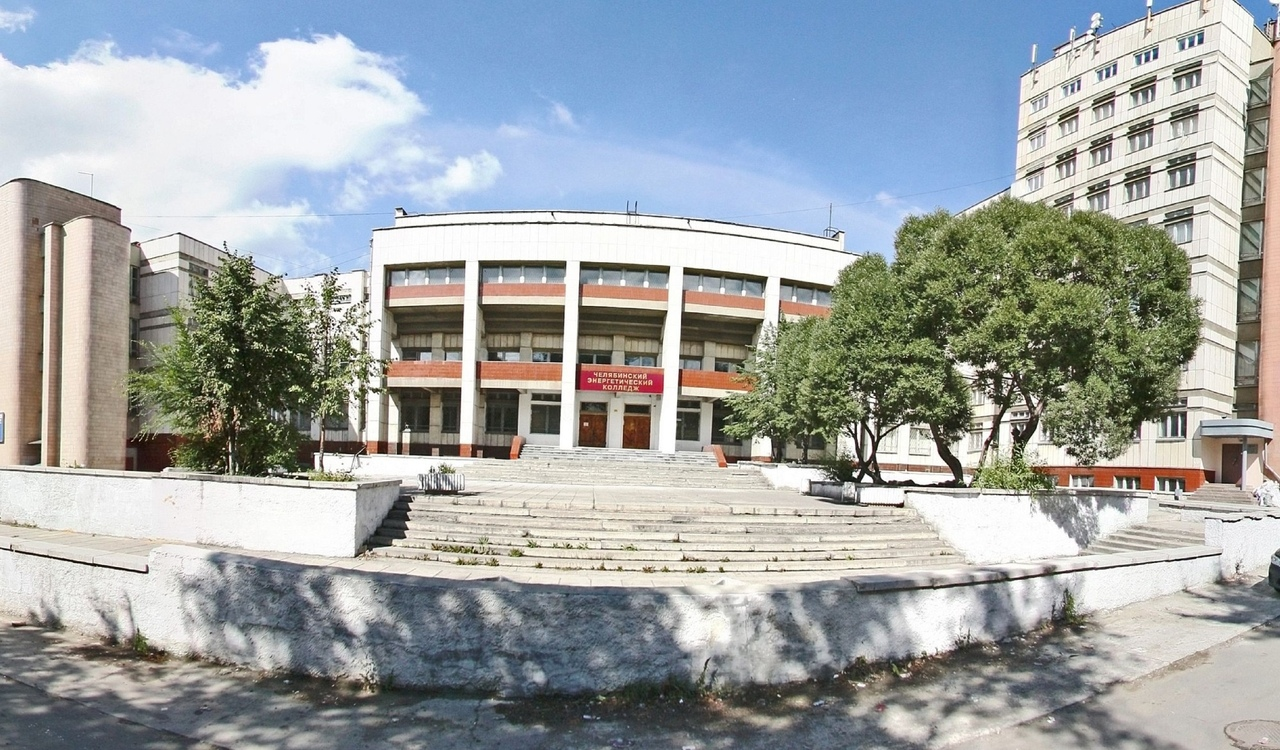 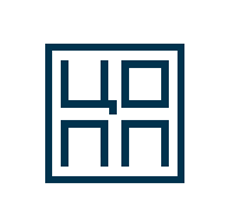 Челябинский энергетический колледж им. С.М. Кирова
Колледж следует новейшим трендам в области образования, науки и инноваций, сохраняя при этом многолетние традиции, накопленные за годы его существования.
	Энергетический комплекс                Индустриальный комплекс
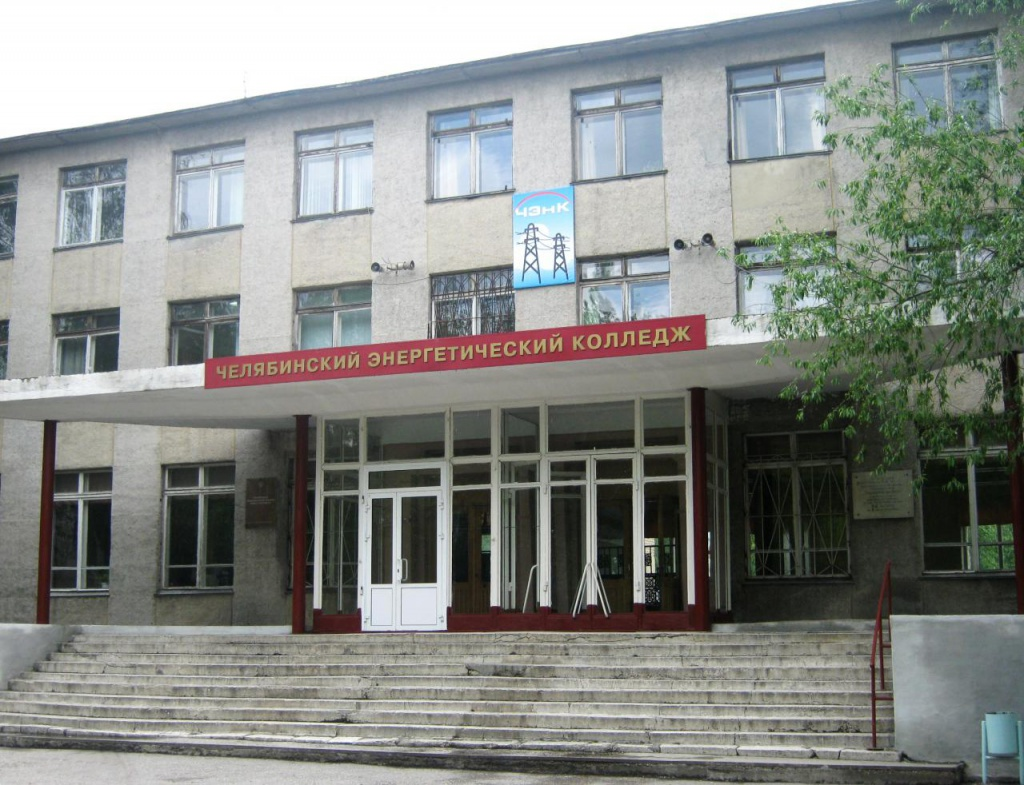 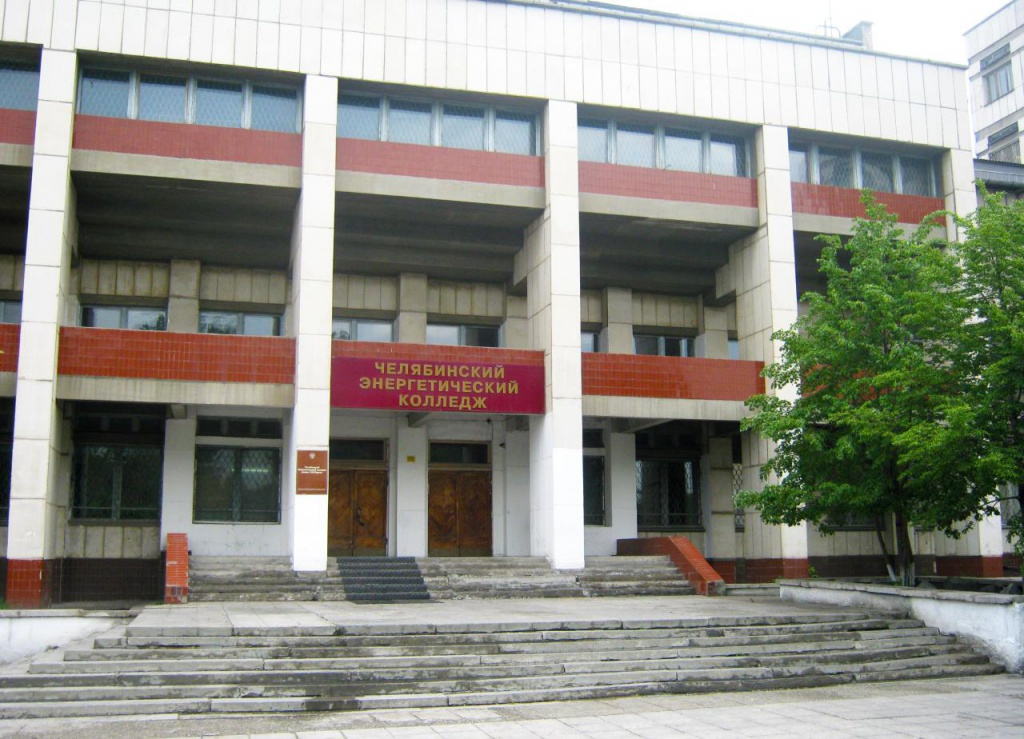 Ул. Блюхера, 91
Ул. Российская, 23
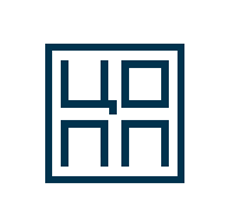 Материально – техническая база колледжа
ЧЭНК – современное учебное заведение, имеющее:
4 учебных корпуса (ул. Российская и ул.Блюхера) 
 производственные мастерские, лаборатории и кабинеты, оснащенные необходимым оборудованием 
2 библиотеки на 130 посадочных мест, 
9 мультимедийных аудиторий и 13 компьютерных классов 
 2 актовых и 3 спортивных зала
 3 студенческих общежития
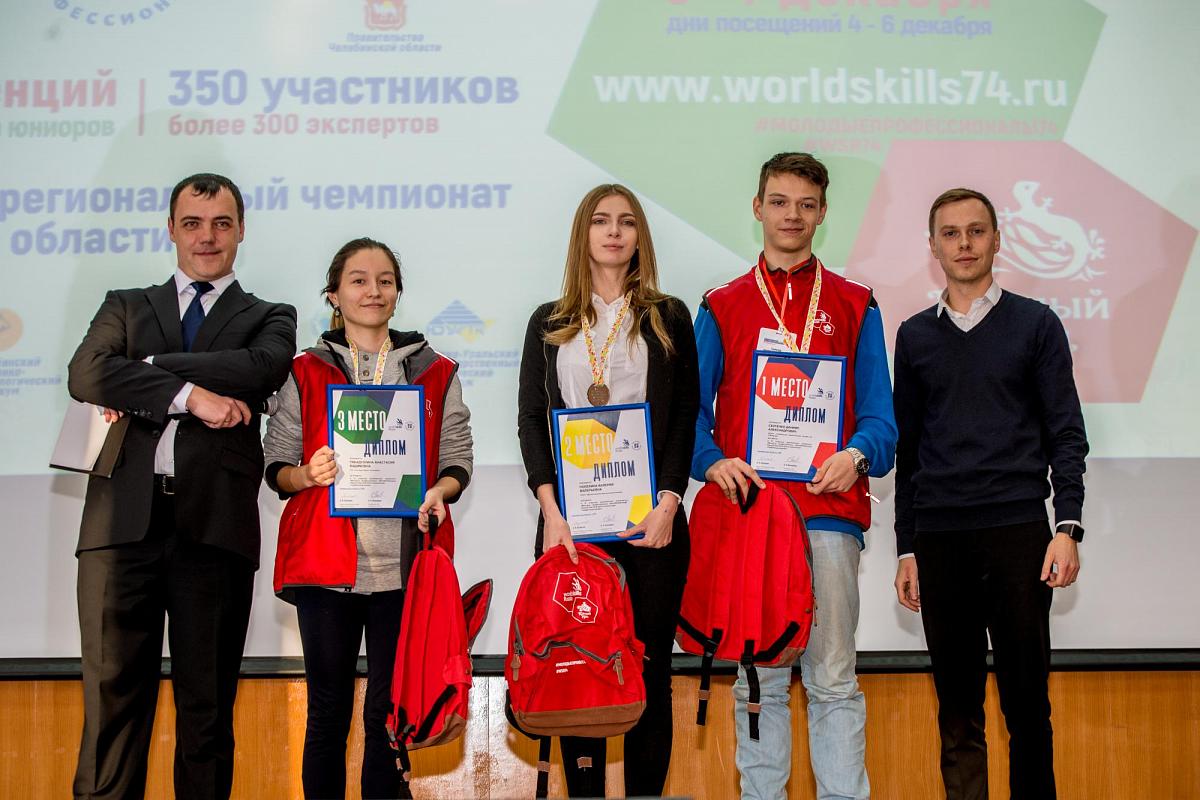 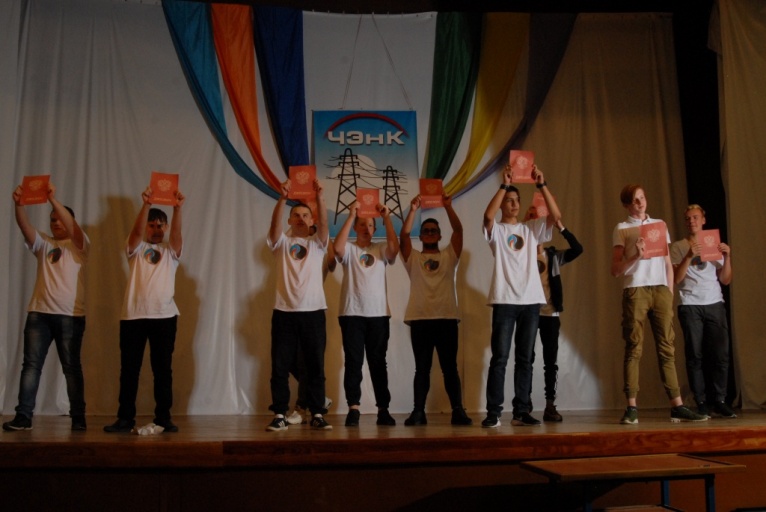 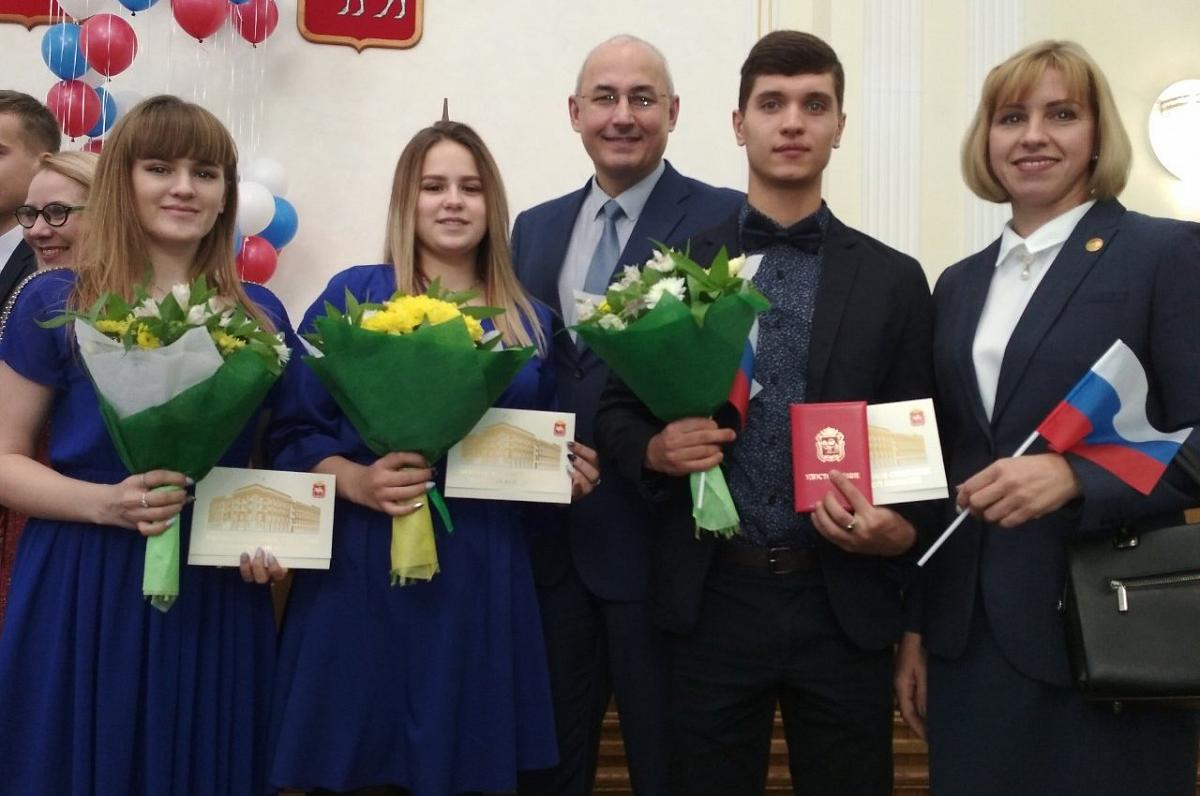 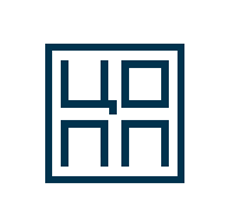 Правила приема
Приём в Колледж лиц для обучения по образовательным программам осуществляется по заявлениям лиц, имеющих основное общее или среднее общее образование, если иное не установлено Федеральным законом от 29 декабря 2012 г. № 273-ФЗ «Об образовании в Российской Федерации», на основании «Правил приёма в ГБПОУ «Челябинский энергетический колледж им. С.М. Кирова» на 2020-2021 учебный год.

Правила приема на 2020 - 2021 учебный год
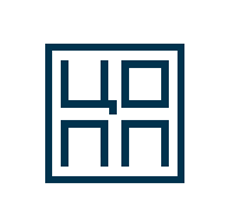 Правила приема
Прием для обучения по всем направлениям подготовки осуществляется БЕЗ ВСТУПИТЕЛЬНЫХ ИСПЫТАНИЙ, по среднему баллу аттестата.
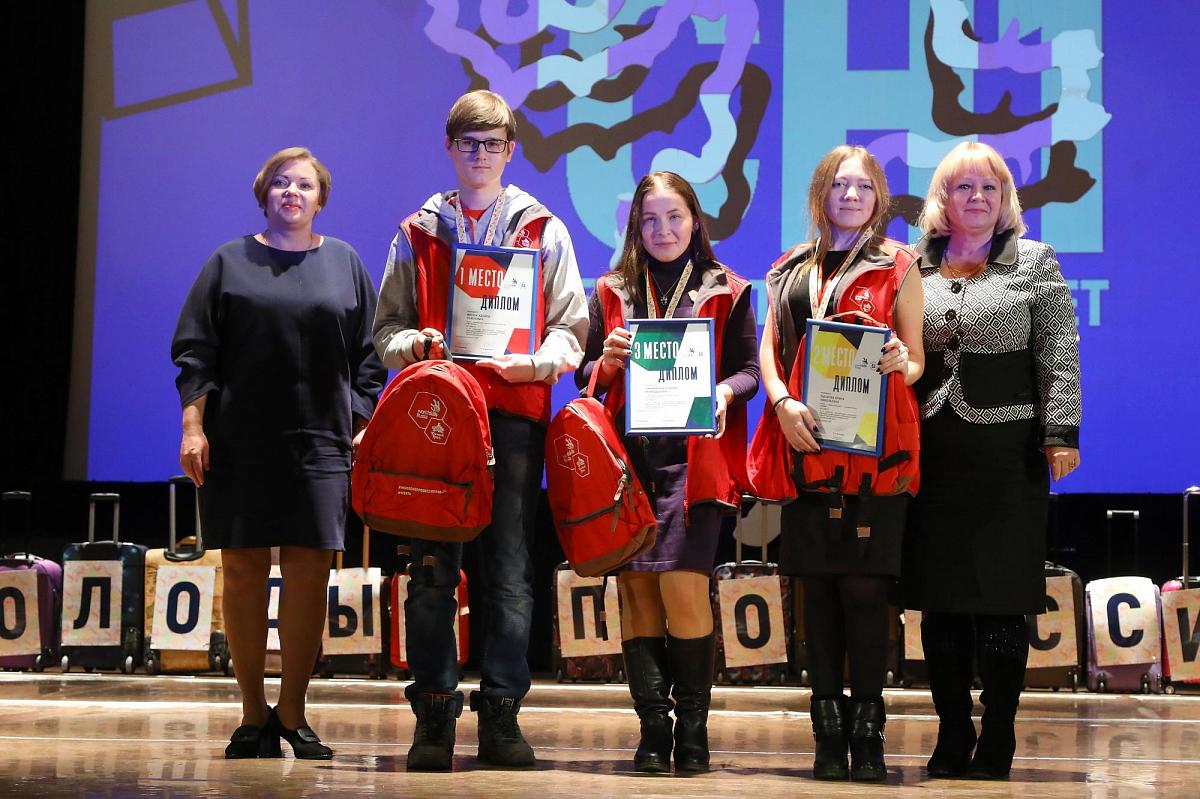 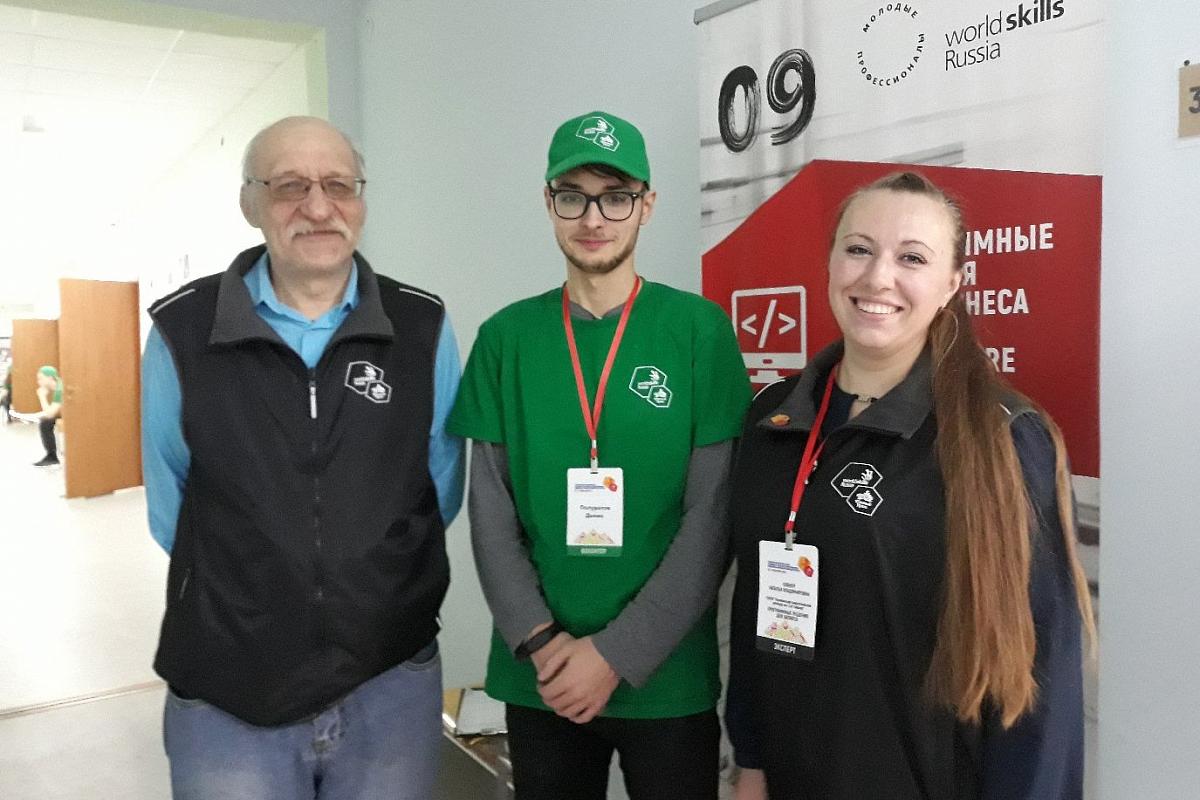 Перечень документов
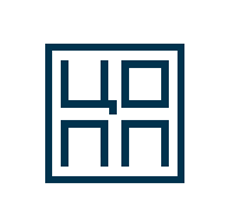 Обязательные документы:
документ, удостоверяющий личность и гражданство — паспорт (оригинал и 2 копии. *Страница с фотографией и пропиской - на одном листе);
документ государственного образца об образовании — аттестат (оригинал и 2 копии);
фотографии 3*4 (6 шт.);
медицинская справка (форма 086/у оригинал).
Рекомендованные документы:
справка о результатах ОГЭ/ЕГЭ;
свидетельство о рождении;
карта прививок Ф-063;
полис обязательного медицинского страхования (копия);
медицинская карта прививок (форма Ф63, копия);
СНИЛС (1 копия);
копия свидетельства ИНН (при наличии);
характеристика с места учебы (по желанию).
* Все перечисленные документы сложить в файлы, и оформить
в папку-скоросшиватель (зеленый цвет)
ЭНЕРГЕТИЧЕСКИЙ КОМПЛЕКС
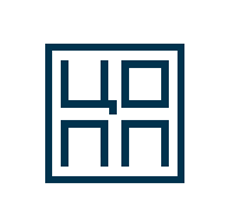 Сетевое и системное администрирование
Объекты профессиональной деятельности выпускников:
разработка типовых технологических процессов автоматизированной обработки информации,:
разработка компонентов автоматизированных информационных систем;
внедрение и сопровождение автоматизированных информационных систем в качестве техника в организациях (на предприятиях) различной отраслевой направленности независимо от их организационно-правовых форм.
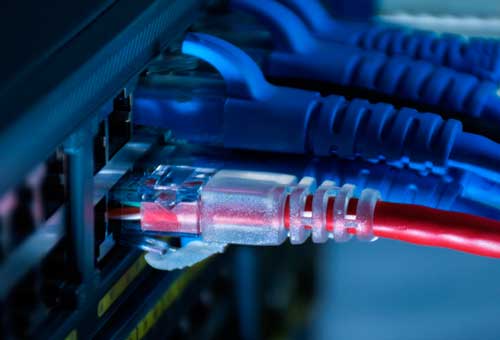 ЭНЕРГЕТИЧЕСКИЙ КОМПЛЕКС
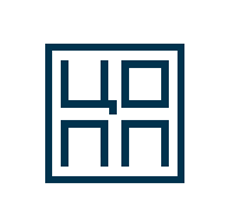 Информационные системы и программирование
Объекты профессиональной деятельности выпускников:
компьютерные системы;
 автоматизированные системы обработки информации и управления;
программное обеспечение компьютерных систем (программы, программные комплексы и системы);
 математическое, информационное, техническое, эргономическое, организационное и правовое обеспечение компьютерных систем.
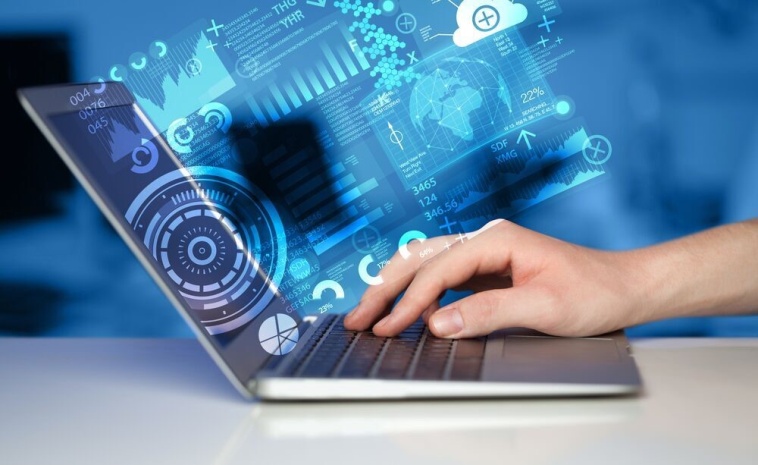 ЭНЕРГЕТИЧЕСКИЙ КОМПЛЕКС
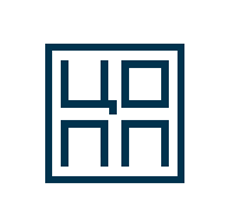 Электрические станции,  сети и системы
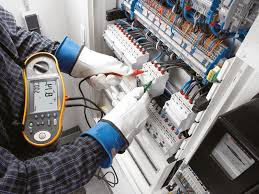 Объекты профессиональной деятельности выпускников:
обеспечение монтажа, эксплуатации и ремонта устройств, связанных с получением электрической энергии, ее преобразованием, распределением и потреблением.
ЭНЕРГЕТИЧЕСКИЙ КОМПЛЕКС
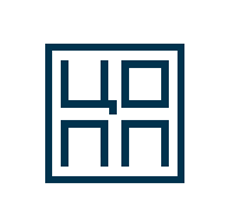 Электроснабжение (по отраслям)
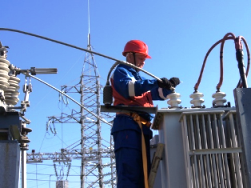 Объекты профессиональной деятельности выпускников:
оборудование и устройства электрических подстанций и сетей;
технологический процесс переработки и распределения электрической энергии;
устройства для ремонта и наладки оборудования электрических подстанций и сетей;
техническая документация;
первичные трудовые коллективы.
ЭНЕРГЕТИЧЕСКИЙ КОМПЛЕКС
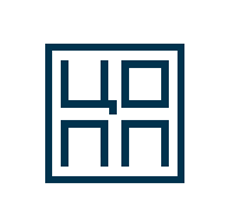 Техническая эксплуатация и обслуживание электрического и электромеханического оборудования
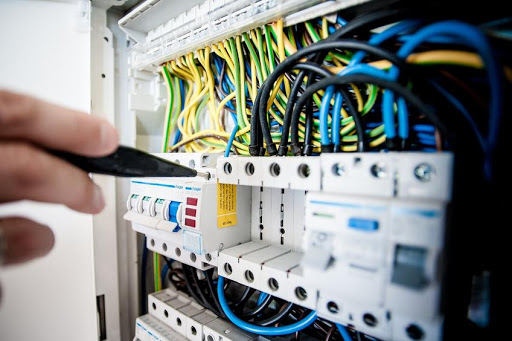 Объекты профессиональной деятельности выпускников:
материалы и комплектующие изделия;
технологическое оборудование и технологические процессы;
технологическая оснастка;
электрическое и электромеханическое оборудование;
средства измерения;
технологическая документация;
профессиональные знания и умения персонала производственного подразделения;
первичные трудовые коллективы.
ЭНЕРГЕТИЧЕСКИЙ КОМПЛЕКС
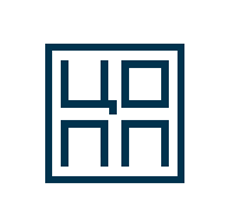 Тепловые электрические станции
Объекты профессиональной деятельности выпускников:
основное и вспомогательное теплоэнергетическое оборудование; устройства и приспособления для ремонтных и наладочных работ;
технологические процессы производства тепловой энергии, источники энергетических ресурсов;
техническая и технологическая документации;
первичные трудовые коллективы.
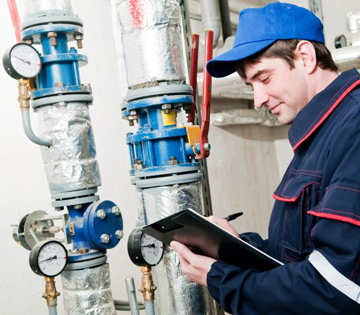 ИНДУСТРИАЛЬНЫЙ КОМПЛЕКС
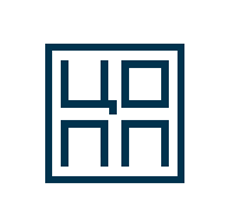 Строительство и эксплуатация зданий и сооружений
Объекты профессиональной деятельности выпускников:
строительные объекты (гражданские, промышленные и сельскохозяйственные здания и сооружения);
строительные материалы, изделия и конструкции;
строительные машины и механизмы;
нормативная и производственно-техническая документация;
технологические процессы проектирования, строительства и эксплуатации зданий и сооружений и их конструктивные элементы;
первичные трудовые коллективы
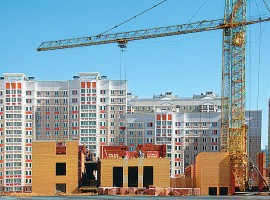 ИНДУСТРИАЛЬНЫЙ КОМПЛЕКС
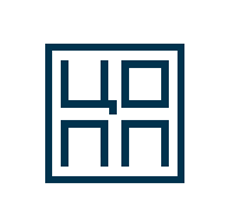 Монтаж, наладка и эксплуатация электрооборудования промышленных и гражданских зданий
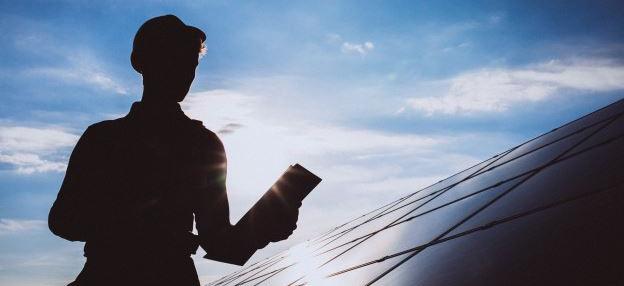 Объекты профессиональной деятельности выпускников:
электроустановки (электрические сети, силовое и осветительное электрооборудование жилых, гражданских и промышленных зданий);
техническая документация;
организация работы структурного подразделения;
первичные трудовые коллективы.
ИНДУСТРИАЛЬНЫЙ КОМПЛЕКС
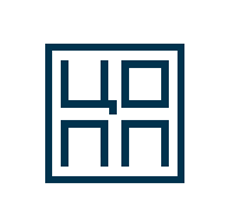 Управление, эксплуатация и обслуживание многоквартирного дома
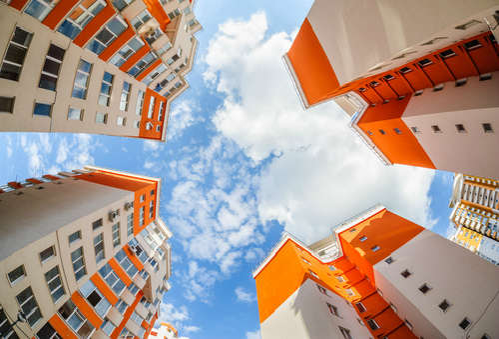 Основные виды деятельности выпускников
обеспечение управления многоквартирным домом;
обеспечение и проведение работ по эксплуатации, обслуживанию и ремонту общего
 имущества многоквартирного дома;
обеспечение и проведение работ по санитарному содержанию, безопасному 
проживанию и благоустройству общего имущества многоквартирного дома 
и придомовой территории.
ИНДУСТРИАЛЬНЫЙ КОМПЛЕКС
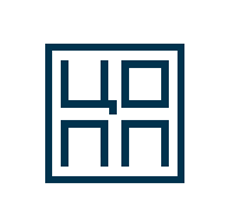 Сооружение и эксплуатация газонефтепроводов и газонефтехранилищ
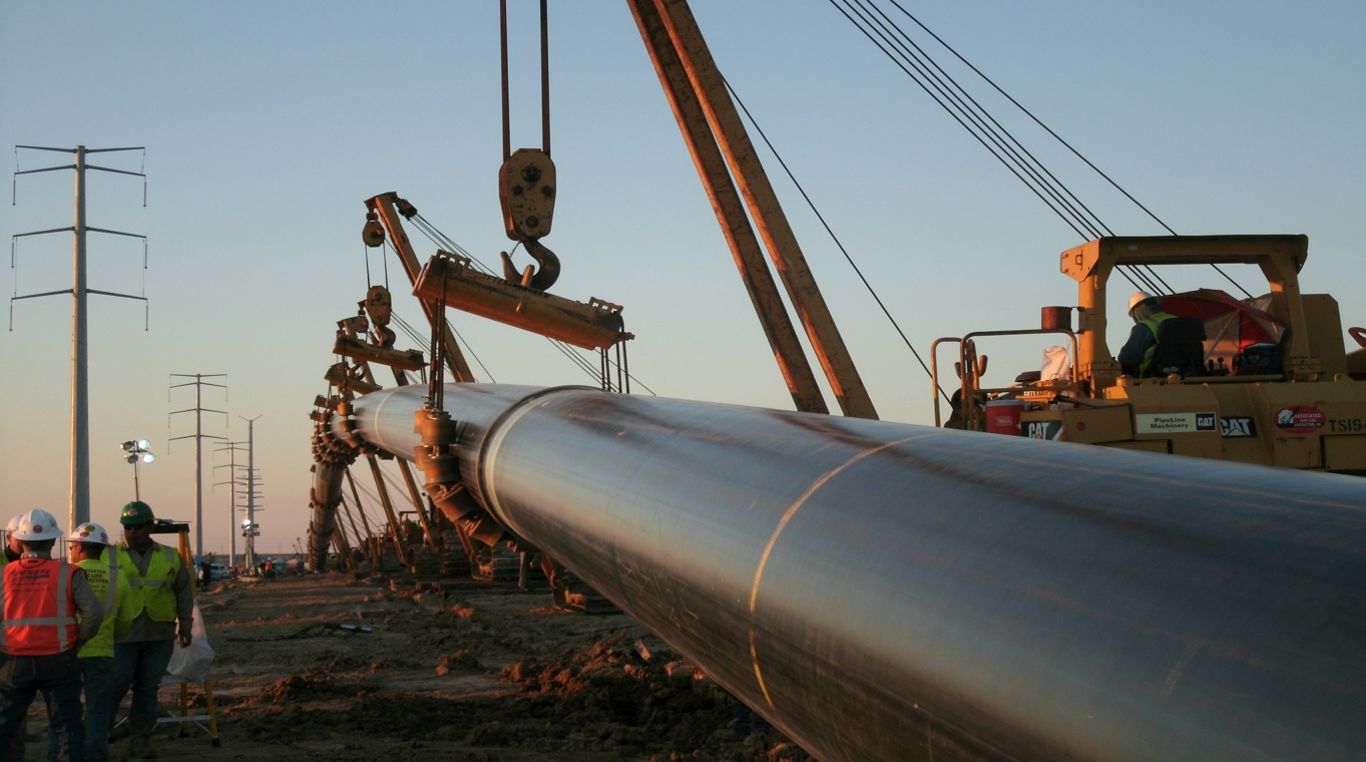 Объекты профессиональной деятельности выпускников:
технологические процессы сооружения, эксплуатации и ремонта объектов транспорта
 и хранения газа, нефти и нефтепродуктов;
системы транспорта газа и нефтепродуктов, насосные и компрессорные станции, 
газохранилища и нефтебазы;
машины и оборудование газонефтепроводов, газотурбинные установки;
техническая и технологическая документация;
профессиональная деятельность, знания, умения и навыки подчиненных работников.
ИНДУСТРИАЛЬНЫЙ КОМПЛЕКС
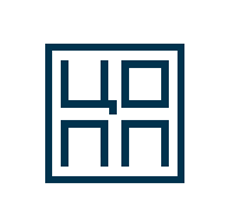 Информационные системы обеспечения градостроительной деятельности
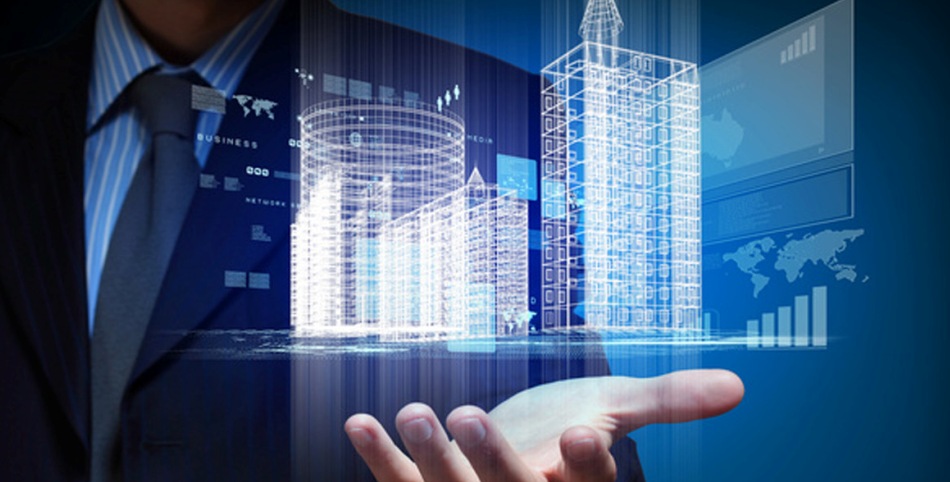 Объекты профессиональной деятельности выпускников:
земельные ресурсы;
территории населенных пунктов;
объекты недвижимости и объекты кадастрового учета;
информационные системы обеспечения градостроительной деятельности и технологии 
их ведения;
геодезические и картографические основы кадастров.
ИНДУСТРИАЛЬНЫЙ КОМПЛЕКС
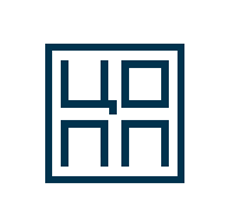 Техническое обслуживание и ремонт двигателей, систем и агрегатов автомобилей
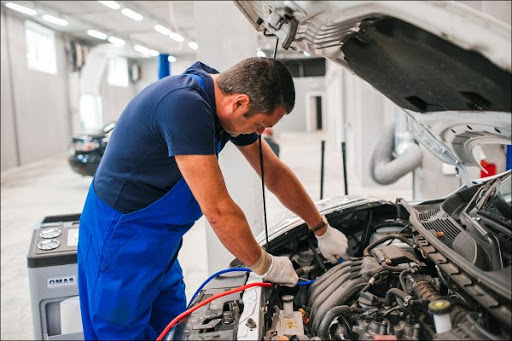 Объекты профессиональной деятельности выпускников:
техническая документация;
автотранспортные средства;
первичные трудовые коллективы
ИНДУСТРИАЛЬНЫЙ КОМПЛЕКС
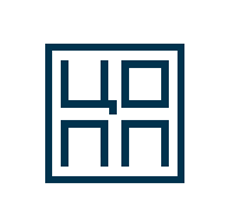 Земельно – имущественные отношения
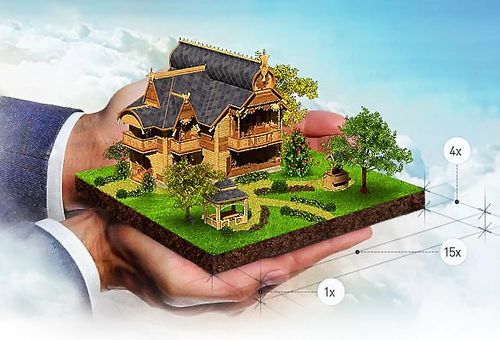 Объекты профессиональной деятельности выпускников:
земельно-имущественный комплекс;
процесс кадастровых отношений;
технология картографо-геодезического сопровождения земельно-имущественных отношений;
технология определения стоимости недвижимого имущества.
ИНДУСТРИАЛЬНЫЙ КОМПЛЕКС
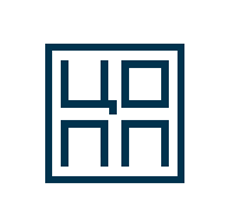 Экономика и бухгалтерский учёт (по отраслям)
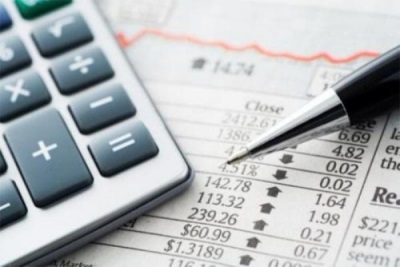 Объекты профессиональной деятельности выпускников:
имущество и обязательства организации;
хозяйственные операции;
финансово-хозяйственная информация;
налоговая информация;
бухгалтерская отчетность;
первичные трудовые коллективы
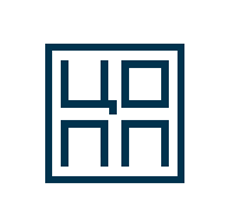 Приемная комиссия
Приём заявлений в Колледж
Энергетический комплекс:  ул. Российская 23, тел.: 264-12-88 
Индустриальный комплекс: ул. Блюхера 91, тел.: 262-33-11 
Cайт: www.chenk.ru
 
Онлайн - заявление
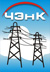 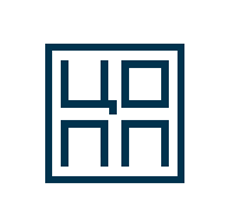 Спасибо за внимание!